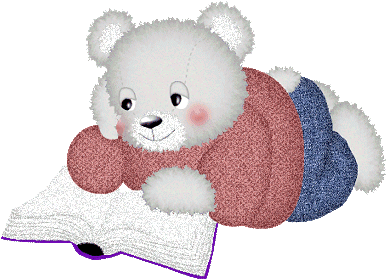 Сабақтың тақырыбы
Power Point бағдарламасында
презентация құрастыру
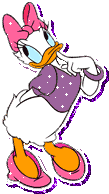 Өткізген:Сатемирова Манара
Саулешқызы
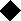 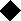 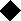 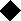 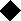 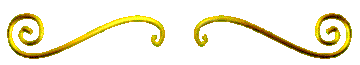 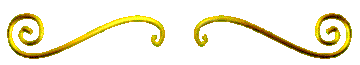 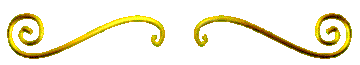 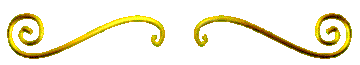 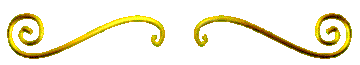 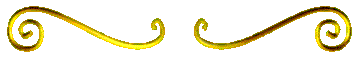 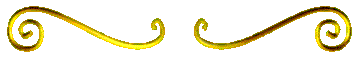 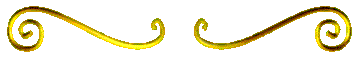 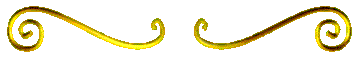 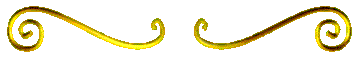 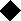 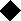 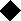 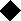 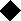 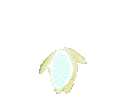 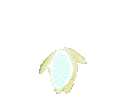 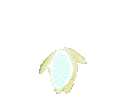 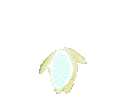 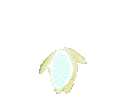 Сабақтың  мақсаты:  Оқушыларға Power Point бағдарламасында жұмыс істеуді меңгерту.

Білімділік                      Power Point мүмкіндіктерін пайдаланып  
                                        презентация құрастыруды үйрету. 
                                          
Дамытушылық:          Оқушылардың өздігінен жұмыс істеу,
                                       шығармашылық қабілеттерін дамыту. 

 Тәрбиелік:                    Оқушыларды ақпараттық  
                                        мәдениеттілікке, өзін-өзі бағалауға, 
                                         уақытты тиімді  пайдалануға 
                                         тәрбиелеу.
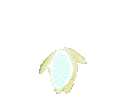 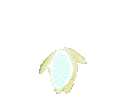 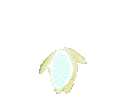 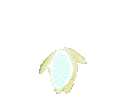 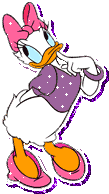 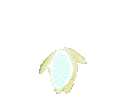 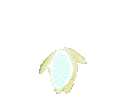 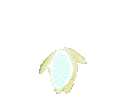 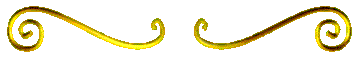 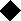 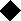 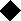 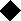 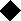 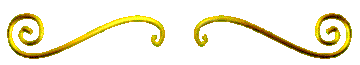 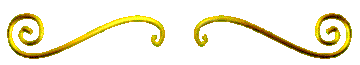 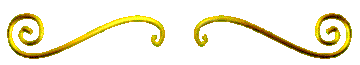 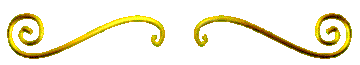 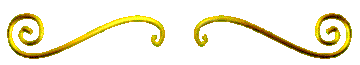 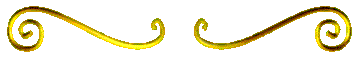 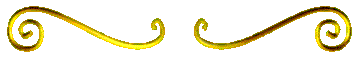 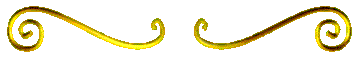 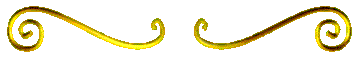 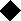 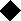 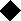 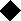 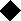 Сабақтың жоспары:
1-КЕЗЕҢ

2-КЕЗЕҢ
3-КЕЗЕҢ
4-КЕЗЕҢ

5-КЕЗЕҢ
6-КЕЗЕҢ

7-КЕЗЕҢ
І. Ұйымдастыру :
(Сыныпты сабаққа дайындау,топтастыру)
ІІ. Үй жұмысын тексеру
ІІІ.Жаңа сабақ
ІҮ .Бекіту
V.Қорытынды
VI.Бағалау
VII.Үйге тапсырма беру
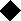 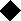 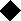 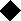 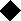 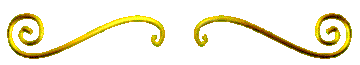 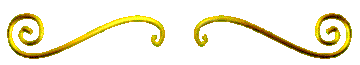 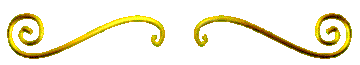 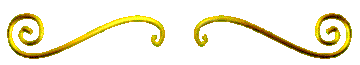 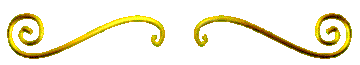 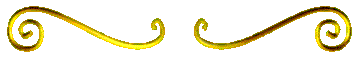 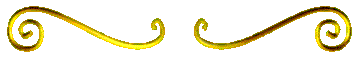 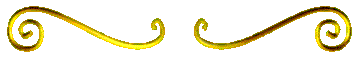 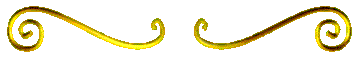 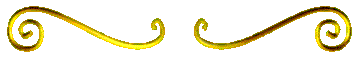 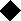 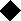 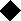 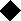 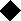 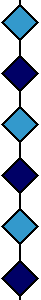 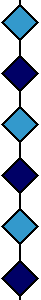 II.Үй жұмысын тексеру:
тексеру
Power Point 
не үшін арналған
 бағдарлама?
Презентация 
жасауға
тексеру
Пуск-Все программы-
MS Offise-MS Power Point
Power Point-ты
 іске қалай 
қосуға болады?
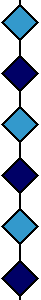 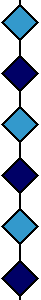 тексеру
Мәтінді,объектілерді,
клиптерді іске қосатын күрделі объект
Слайд 
дегеніміз не?
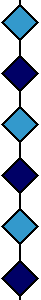 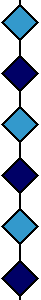 тексеру
Презентация деп нені 
атайды?
Слайдтардың
жиынтығын
тексеру
Алдыңғы слайдты белгілеп,ENTER пернесін басып
Слайдтарды 
қалай қосуға 
болады?
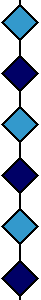 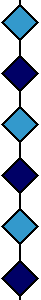 тексеру
Слайдтарға қандай
 графикалық объектілерді орналастыруға болады?
Кестелер,диаграммалар,суреттер,
бейнеклиптер
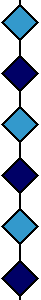 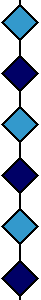 тексеру
Жаңа презентация 
құру командасы?
Файл-Создать 
командасы арқылы
тексеру
Презентацияны сақтау командасы?
Файл-
Сохранить
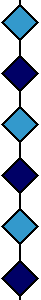 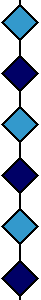 тексеру
Слайдтарды толық экранға көрсету батырмасы?
F 5
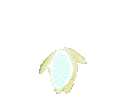 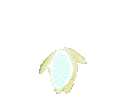 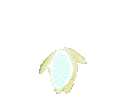 Жаңа сабақ
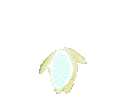 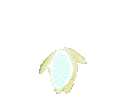 Презентация жасау үшін мына әрекеттерді орындау керек:
1.Power Point-ті іске қосу.Файл-Создать командасын таңдау.
2. Безендіру шаблонын жасау үшін 
    Файл-Создать-Шаблон-Оформления командасын қолдану
3.Әр слайдқа үлгі мәтіннің орнына қажетті мәтінді теру.
4. Слайдқа объект немесе сурет енгізу үшін Вставка 
    менюіне кіріп керекті опцияны тадау.
7.Мәтін мен кез келген объект үшін анимация енгізу үшін
    Анимации-Настройка анимации командасын таңдау.    
8.Құрылым тәртібіне өтіп,презентация жоспарын қарап шығу.
9.Презентация экранда қалай көрінетінін көру үшін, 
   Вид-Показ слайдов командасын орындау.
10.Презентацияны сақтау үшін Файл-Сохранить командасын 
     орындап,ат беріп,сақтау.
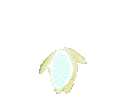 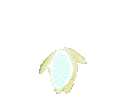 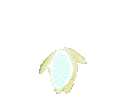 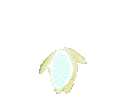 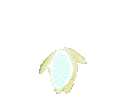 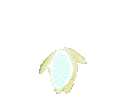 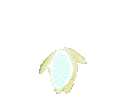 Презентацияны әзірлеу кезіндегі ережелер:
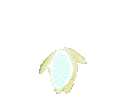 Презентацияны алдын ала жоспарлау қажет:мақсаты мен мазмұнын білу керек;
Слайдтағы ақпарат ықшам және қарапайым болуы керек;
Объект фоннан түсі бойынша ерекшеленуі керек;
Слайдты безендіру үшін контрастілі және үйлесімді түсті таңдау керек,
Анимациялық ауысулар,бейне дыбыс және басқа құралдар пайдалану ұсынылады.
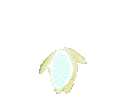 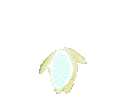 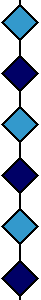 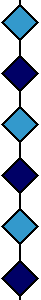 Деңгейлік тапсырма
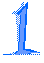 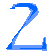 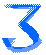 1
2
3
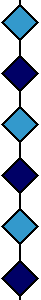 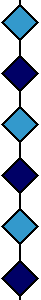 баға
баға
3
баға
4
5
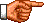 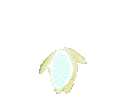 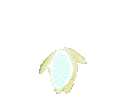 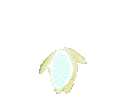 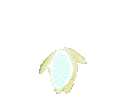 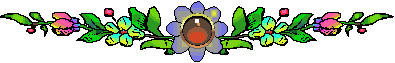 1
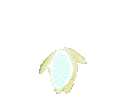 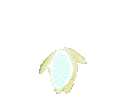 1.Тақырып таңдау.
2.1-10 слайдтар дайындау. 
3. Презентацияны сақтау.
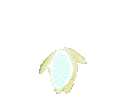 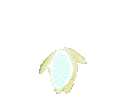 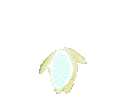 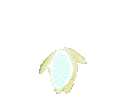 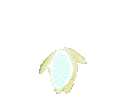 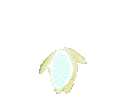 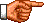 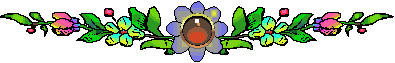 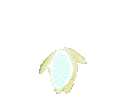 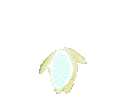 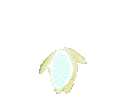 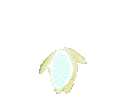 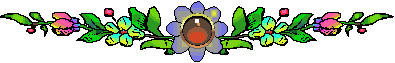 2
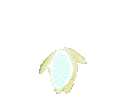 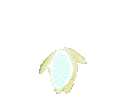 1.Слайдтарға тақырыпқа сай графикалық объектілер енгізу.
2.Слайдтарға анимациялық эффектілер кіргізу.
3. Слайдтарды безендіру.
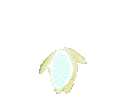 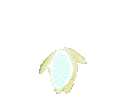 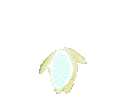 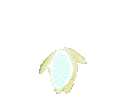 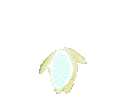 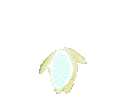 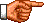 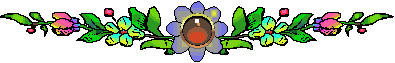 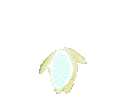 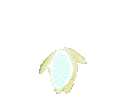 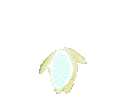 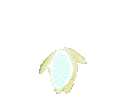 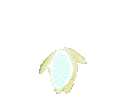 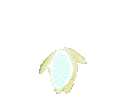 3
1.Презентацияны қорғау.
2.Мазмұнын ашу.
3.Уақытты үнемдеу.
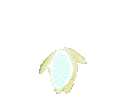 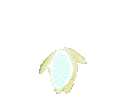 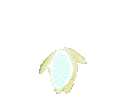 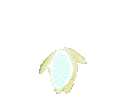 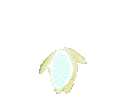 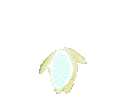 Мазмұнын ашу
Слайдтар ықшам,қарапайым болу керек
Жоспары болу керек
Суреттер
сызбалар
ПРЕЗЕНТАЦИЯ
ҚАСИЕТТЕРІ
Интернеттке жіберу
Графикалық объектілермен 
көркемдеу
интерактивтілігі
диаграмалар
Анимациялық әсерлеу
Эстетикалық талғамға сай
Контрастілік
Дыбыспен сүйемелдеу
Үйлесімділік
Объект фоннан ерекшеленуі
керек
БАҒАЛАУ ПАРАҒЫ
Бағалау парақтарын толтыру,оқушыларды бағалау.
(Бір топтағы екі оқушы бір-бірін бағалайды әр кезеңге 0-5ұпайға дейін беру,
5-15 ұпай «3»-тік баға,
15-25 ұпай «4»-тік баға,
25-30 ұпай «5»-тік баға)
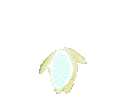 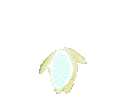 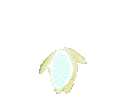 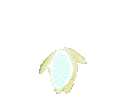 Үйге тапсырма:
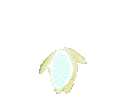 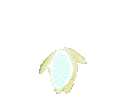 «Қазақстан -2030» тақырыбына; 
«Жаңа жыл» тақырыбына; 
«8-Науырыз» тақырыбына; 
«Азиада» тақырыбына: 
«Менің жолдастарым» тақырыбына презентация құрастыру.
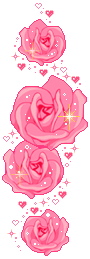 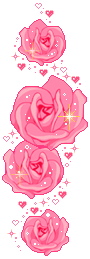 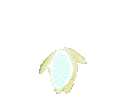 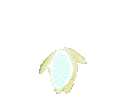 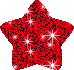 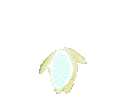 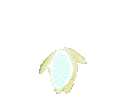 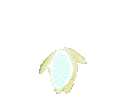 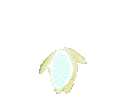 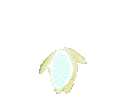 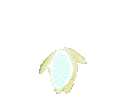 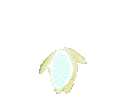 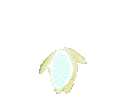 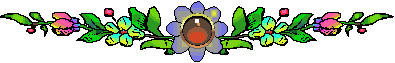 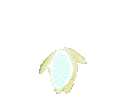 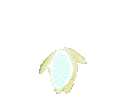 Сабақ аяқталды.
Зейін қойып 
тыңдағандарыңызға 
рахмет!
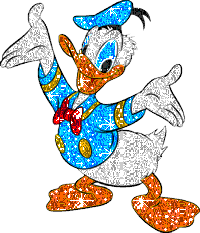 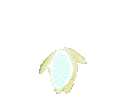 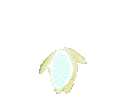 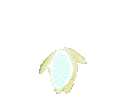 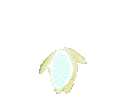 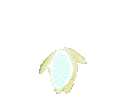 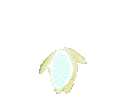 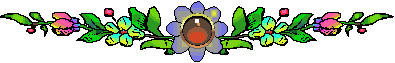 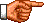